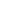 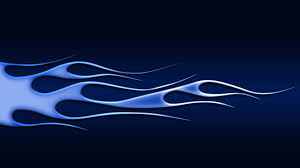 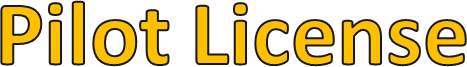 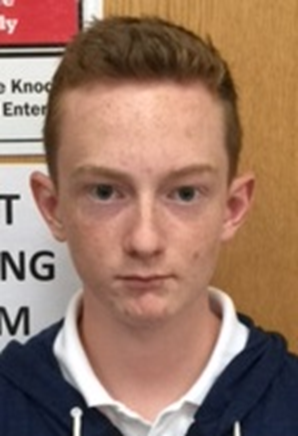 Gordon “Flash” Hetrick
Hair: Red
Eye Color: Blue
WT: 120  HT: 69”
DOB: 03/03/2000
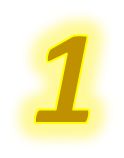 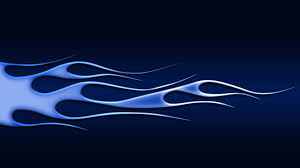 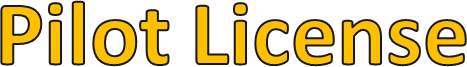 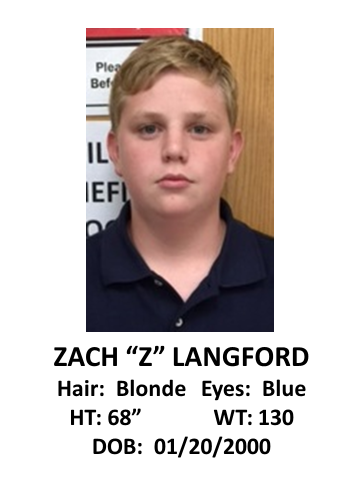 Zach “Z” Langford
Hair: Blonde
Eye Color: Blue
WT: 130  HT: 68”
DOB: 01/20/2000
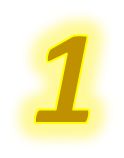 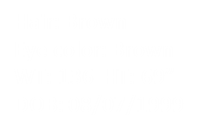 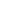 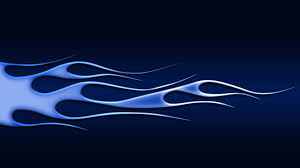 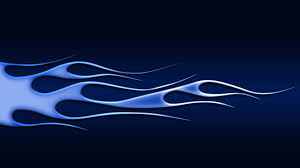 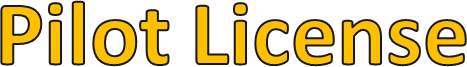 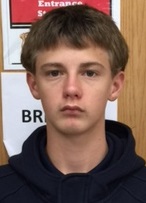 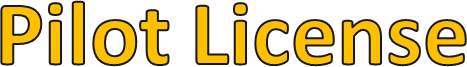 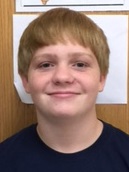 Brandon ”Mr. Young” Young
Hair: Blonde
Eye Color: Blue
WT: 130  HT: 63”
DOB: 02/25/2000
Andrew “Andy” Makowski
Hair: Brown
Eye Color: Hazel
WT: 110  HT: 66”
DOB: 12/26/1999
1
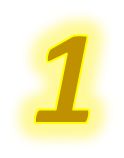 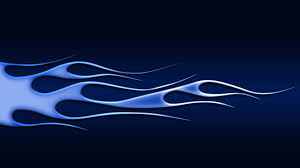 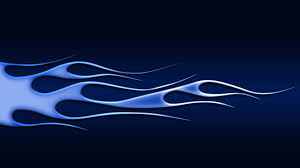 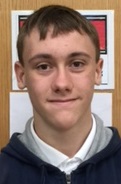 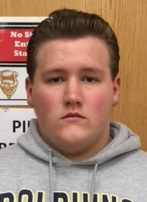 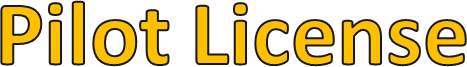 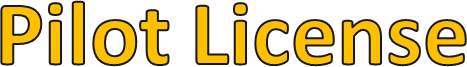 Daniel “D” Johnson
Hair: Brown
Eye Color: Blue
WT: 225  HT: 72”
DOB: 02/16/2000
Ray ”Joker” Ayres
Hair: Brown
Eye Color: Brown
WT: 136  HT: 69”
DOB: 08/07/1999
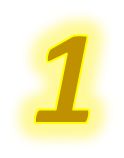 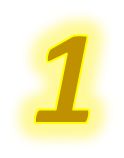 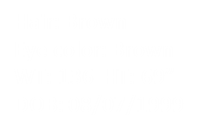